Лекция 15. Исцеление бесноватого и обличение фарисеев за хулу на Духа Святого. Ответ Господа искавшим от Него знамения. Изобличение внешней праведности фарисеев.
Содержание урока
Обвинение Иисуса в том, что он изгоняет бесов силой князя бесовского
Исцеление бесноватого (слепого и немого)
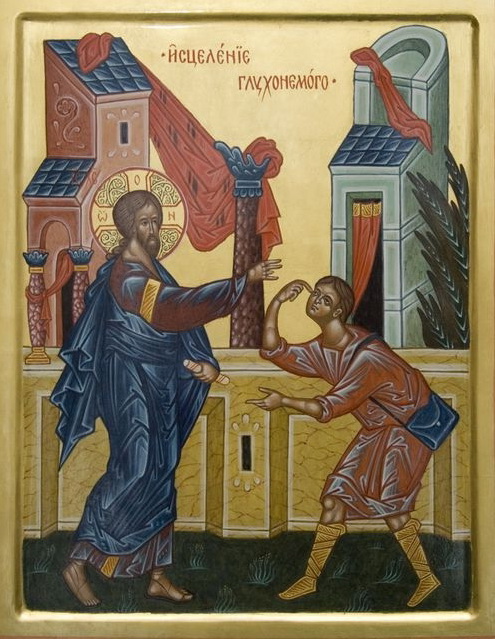 Блж. Феофилакт: «Демон заключил пути к вере: глаза, слух и язык, но Иисус исцеляет, и народ называет Его Сыном Давида, ибо Христа ожидали от семени Давида».
Блж. Иероним: «Над одним и тем же человеком обнаружилось три знамения: слепой - видит, немой - говорит и бывший во власти демона - освобождается. Правда, что тогда это произошло плотским образом; но и ежедневно это исполняется в обращении верующих; так что по изгнании демона первоначально они понимают свет веры, и затем уже уста, молчавшие прежде, открываются для прославления Бога».
Лопухин: «Форма вопроса, предложенного в народе, указывает на его одичание и медлительность признать в Иисусе Христе великого Чудотворца; эта медлительность клонилась к отрицательному ответу на вопрос».
Лопухин: «Самое слово Веельзевул доставило многочисленные затруднения экзегетам:
 1) Этим именем называлось филистимское божество в Аккароне, о котором встречаются упоминания в 4 Цар. 1, 2,3. Но там везде имя это пишется по-еврейски не Веельзевул, а Веельзебуб. (Вульгата, Пешито, Киприан, Иероним, Августин, Беза и др. пишут Веельзебуб). Так как зебуб по-еврейски значит «муха», то и слово Веельзебуб можно переводить «бог мух».
2) Еврейские остряки изменили слово «зебуб» в «зевул» (от забал — свертываться, скомкиваться), означающее ком, нечистоту, навоз, и таким образом аккаронский бог из «бога мух» превратился в «бога нечистот» или «навоза».
3) Веельзевул значит «бог (господин) жилища».
4) Веельзевул значит «глава храма» или «идольского жертвоприношения». Это самый злейший и главнейший из демонов, который был зачинщиком идолопоклонства и побуждал к нему».
Услышав, что народ готов признать Иисуса за Христа-Мессию фарисеи распустили слух, что Он вышел из себя. Можно полагать, что «выйти из себя», по мнению врагов Иисуса, означало — перестать владеть собой, обезуметь или подчиниться власти диавола. Слух этот дошел до ближних Иисуса, то есть Его Матери и так называемых братьев Его, и они пошли взять Его из толпы народа и увести к себе.
Зигабен: «Они были уязвлены завистью к Его славе и потому не удержались от величайшей клеветы, приписывая веельзевулу дела Божественной природы».
Ответ Христа на обвинение в чудотворении силой бесовской
Свт. Иоанн Златоуст: «Какое Мое намерение? — говорит Христос. — Привести людей к Богу, научить их добродетели, возвестить им Царство. А чего хотят диавол и бесы? Противного этому. Итак, каким образом тот, кто не собирает со Мной и кто не за Меня, будет помогать Мне? И что Я говорю — помогать? Напротив, он еще старается расточать Мое. Как же поэтому не только не помогающий Мне, но еще расточающий Мое, может иметь со Мной такое согласие, чтобы стал со Мной вместе изгонять бесов?».
Блж. Иероним: «Дом его - это весь мир, лежащий во зле  (Ин. 5, 19), что зависит не от качества Творца, но от великих преступлений врага. Сосудами его некогда были и мы. Сильный [ныне] связан и прикован к преисподней и попран ногой Господней…».
Блж. Феофилакт: «Настолько далеко, говорит, отстою от того, чтобы иметь демонов друзьями, что противостою им и связываю их, которые были крепкими до Моего пришествия. Ибо, войдя в дом, то есть в мир, Христос расхитил сосуды демонов, разумею людей».
Зигабен: «И другим соображением утверждает, что князь бесовский – скорее величайший враг Его. Что он не со Христом и что не собирает с Ним, это очевидно из дел того и другого. Христос научает всякому добру, и любя людей, исцеляет больных, тот же, наоборот, научает всякому злу, и ненавидя людей, вредит здоровым. Поэтому. если он не со Христом, т.е. ни в чем с Ним не согласен, как показано, и не собирает вместе с Ним к вере, – то, конечно, против Него и, насколько может, рассеивает тех, которых собирает Христос».
Свт. Иоанн Златоуст: «Если Я, имея в себе беса, посредством его изгоняю других бесов, то, значит, между бесами несогласие и распря и они восстают один на другого; если же они восстают друг на друга, то их сила погибла и рушилась. И если сатана сатану изгоняет, то он разделился сам с собою; если же он разделился, то лишился силы и погиб, а если погиб, то как может изгнать другого?».
Второе опровержение касалось Его учеников. Свт. Иоанн Златоуст: «Смотри, с какою кротостью и здесь Он говорит им. Он не сказал: ученики Мои, или апостолы; но: сынове ваши… Смысл же слов Его следующий: апостолы чьею силою изгоняют бесов? Апостолы уже изгоняли бесов, получив на то власть от Спасителя; но фарисеи не обвиняли их. Они вооружались не против дел, но против лица. Поэтому Христос, желая показать, что одна зависть причиною их обвинения, указывает и на апостолов. Если Я, как вы говорите, изгоняю бесов силою Веельзевула, то тем более они, как получившие на то власть от Меня. Однако же вы ничего подобного об них не говорите. Почему же вы Меня, даровавшего им такую власть, обвиняете, а их освобождаете от обвинений? Если ученики Мои, будучи одного с вами рода и получив одинаковое образование, веруют в Меня и повинуются Мне, то очевидно, что они осудят тех, которые делают и говорят противное».
Свт. Иоанн Златоуст: «Аще ли же о Дусе Божии изгоню бесы, убо постиже на вас царствие Божие . Что значит - царствие? Мое пришествие. Вам, говорит Он, должно бы радоваться и ликовать, что Я пришел даровать те великие и неизреченные блага, о которых древле возвещали пророки, и что настало время вашего благоденствия; а вы поступаете напротив, и не только не принимаете благ, но еще клевещете и выдумываете ложные обвинения на Того, Кто предлагает вам их».
Блж. Иероним: «Под сынами Он имеет в виду или вообще заклинателей этого народа, или апостолов, происшедших из племени иудеев. Если Он имеет в виду заклинателей, которые изгоняли демонов через призывание имени Божия, то Своим мудрым вопросом Он принуждает их исповедать, что это дело Духа Святого. Если же, - говорит Он, - в сынах ваших изгнание демонов приписывается не демонам, а Богу, то почему во Мне то же самое деяние является следствием не Той же самой Причины. Поэтому они сами будут судьями вашими».
Свт. Иоанн: «Я не только не хочу иметь сообщником дьявола, - как бы так говорит Он, - но даже веду с ним брань и связываю его; доказательством служит то, что Я расхитил сосуды его. Если диавол есть начальник, а бесы его подчиненные, то как можно пленить последних, когда он сам не будет побежден и покорен? Христос называет сатану сильным не потому, что он таков по природе, нет, — но указывая на его прежнюю большую власть, какую он имел над нами по нашей беспечности».
Блж. Иероним: «Город и царство, восставшие против самих себя, не могут твердо стоять… Итак, если сатана восстает против самого себя и если демон является врагом демонов, то должна уже наступить кончина мира, так что в нем уже не имеют места враждебные силы, вражда которых между собой есть мир для людей».
Свт. Иоанн Златоуст: «Спаситель, желая показать им, что Он знает и самые мысли их, не упоминает о том, в чем они обвиняли Его, и не обнаруживает их злобы, но опровергает их возражения, предоставляя собственной их совести уличить их во лжи».
Зигабен: «Он не только не имеет Своим другом князя бесовского, но даже и связал его силу как величайшего врага. Отсюда следует, что как не может кто-либо войти в дом сильного и похитить сосуды, охраняемые им, если наперед не свяжет сильного, – так и Он не расхитил бы, т.е. не прогонял бы бесов, если бы прежде не связал князя, укрепляющего их».
Свт. Иоанн Златоуст: «Ев. Матфей говорит: аще Аз о Дусе Божии изгоню бесы; а Лука: аще Аз о персте Божии изгоню бесы, - показывая этим, что изгнание бесов есть дело высочайшей силы и особенной благодати. Он не сказал просто: достигло... Царствие Божие, но прибавил — до вас. Итак, что же вы не радуетесь своим благам?».
Начинает Христос Свои опровержения примерами, понятными каждому, для того, чтобы сами враги Его вынуждены были всенародно признать себя неправыми.
Изобличение хулы на Духа Святого
Блж. Феофилакт: «Поистине, такое помышление явилось у вас от того, что вы ныне в большем общении с бесами. Нечистый дух жил в вас и прежде, когда вы служили идолам и убивали пророков. Потом, по-видимому, он вышел из вас. А ныне опять возвратился «в дом свой», то есть в ваши души, с »семью» духами, то есть многими (ибо число »семь» в Писании часто употребляется в значении »много»), и сделал для вас последнее хуже первого. Ибо тогда, когда вы служили идолам, вы убивали пророков, но еще не наносили явного оскорбления Сыну Божию, ради вас явившемуся во плоти. А ныне какая надежда на спасение, когда вы остаетесь при той же неблагодарности и дерзости и после того, как Сын воплотился и ради вас совершает чудеса?».
Лопухин: «евангелист Лука хотел объяснить, что, собственно, представляют собой те обычные изгнания бесов, которые совершались и учениками фарисеев. Эти экзорцисты исцеляли человека не навсегда, а только на время и господства сатаны над людьми уничтожить были не в силах».
Свт. Иоанн: «вы, говорит Спаситель, будучи худыми деревами, не можете приносить и доброго плода. Потому Я и не удивляюсь, что вы произносите такие слова. А порождениями ехидн назвал их потому, что они хвастались своими предками. Итак, чтобы показать, что нет им от того никакой пользы, Он отсекает их от сродства с Авраамом и дает им других предков, имеющих такой же нрав, как и они, и таким образом лишает их того благородства, которым они гордились».
Свт. Афанасий: «Если в божественных Писаниях будем многое разуметь буквально, то впадем в нечестивые хулы. Таково и теперь предложенное изречение Господа. Ибо, если иже речет слово на Сына, отпустится ему; то почему же сам Сын сказал, что отвергийся Его пред человеки, отвержен будет пред Ангелы Божии (Лк. 12, 9)? И еще: если всяк грех и хула отпустится человеком: то почему дадим ответ и за праздное слово (Мф. 12, 36)? Почему, иже речет брату своему: уроде, повинен будет геенне огненней (Мф. 5, 22)?... «иже аще речет слово на Сына человеческого», т. е. на тело Его, «отпустится ему». Ибо осмелюсь сказать, что и самые блаженные ученики не имели совершенного понятия о Божестве Его, пока не снисшел на них Дух Святой в день Пятидесятницы. Но которые хулят Духа Святого, то есть, Божество Христово, и говорят, что «о веельзевуле, князе бесовстем, изгонит бесы», тем «не отпустится ни в сей век, ни в будущий».
Зигабен: «Всякий, кто согрешит против Моего человечества, т.е. кто скажет хулу на Меня, соблазняясь тем, что Я, как человек, ем, пью, сплю, тружусь и все прочее, что свойственно человеческой природе, как человек делаю и терплю, и кто будет утверждать, что Я сделался человеком, такой, конечно, получит прощение, так как он сделал это не по зложелательству, а произносил эту хулу по незнанию истины. Но кто, видя Мои Божественные дела, которые может совершать один только Бог, припишет их веельзевулу, как вы теперь делаете, и таким образом скажет хулу против Духа Святого или против Божества (Которое здесь называет Духом Святым), – тот, как явно злонамеренный, сознательно оскорбляющий Бога и согрешающий неизвинительно, не получит прощения».
Архиеп. Аверкий: «Милосердие Божие бесконечно, и нет греха, который побеждал бы его. Но кто упорно отвергает самое это милосердие, кто упорно противится самой спасающей благодати Божией, для того нет милосердия, грех такого остается непрощенным, и такой человек погибает. Это намеренное противление спасающей благодати Божией, которая есть благодать Святаго Духа, Господь назвал хулой против Святаго Духа».
Свт. Иоанн: «Праздное слово есть слово несообразное с делом, ложное, дышащее клеветою, а также, по изъяснению некоторых, и пустое слово, например: возбуждающее неприличный смех, срамное, бесстыдное, неблагопристойное».
Свт. Иоанн Златоуст: «Вы много говорили о Мне, что Я обманщик, что Я противник Божий. Я вам это прощу и не потребую вашего наказания, если вы раскаетесь; но хула на Духа не отпустится и кающимся. — Почему же? Потому, что Христа не знали, кто Он был, а о Духе получили уже достаточное познание. Все, что ни говорили пророки, говорили по внушению Духа, и в Ветхом Завете все имели о Нем очень ясное понятие. — Если уже вы говорите, что Меня не знаете, то несомненно знаете, что изгонять бесов и совершать исцеления есть дело Духа Святого. Итак, не Меня только поносите, но и Духа Святого. Потому и наказание ваше, как здесь, так и там, неизбежно».
Блж. Феофилакт: «Так как иудеи не могли оклеветать чудеса, как злые дела, Христа же, Который совершил их, хулили, как подобного демонам, то Господь говорит: или и Меня признавайте хорошим деревом, и тогда чудеса Мои, которые суть плод, будут прекрасны, или если вы признаете Меня худым деревом, то и плод, или чудеса Мои, очевидно, будут худыми. Но чудеса, то есть плоды, вы называете добрыми; следовательно, и Я - доброе дерево. Ибо дерево узнается по плодам, подобно этому и Я-по Моим чудесам».
Блж. Феофилакт: «Когда видишь, что кто-либо срамословит, то знай, что в сердце своем он имеет не то, что говорит, но много более того. Ибо то, что выходит наружу, это выходит только от избытка, и тот, кто скрывает внутри себя сокровище, открывает только некоторую часть его. Подобно этому и тот, кто говорит доброе, гораздо больше носит в своем сердце».
Блж. Иероним: «праздное слово это есть слово, произносимое не на пользу говорящего и слушающего, когда мы, оставив важное, говорим о пустом и рассказываем древние басни. Но тот, кто занимается шутовством и возбуждает других к хохоту, и произносит что-нибудь постыдное, тот повинен в произнесении уже не праздного, но преступного слова».
«Почему этот грех не простится ни в сей век ни в будущий? Потому что, если человек отвергнет очевидные действия спасающей благодати Св. Духа, то неоткуда взяться у него и покаянию, без которого нет спасения: он не может покаяться».
О требовании знамения
Блж. Феофилакт: «Когда говорит, Иона после выхода из чрева кита проповедовал, ему поверили, а Я по воскресении Моем не встречу веры с вашей стороны; поэтому и будете осуждены ниневитянами, которые поверили рабу Моему - Ионе помимо знамений, и это они сделали, несмотря на то, что были варвары. Вы воспитались на пророках, видели знамения и не поверили Мне, Владыке».
Зигабен: «Югом называет Эфиопию, которую третья книга Царств (10,1) назвала Савою. Эта страна находилась на пределах вселенной. Сказал: и се, боле Соломона зде, потому что Соломон был царь одной Иудеи, а Христос – Царь неба и земли; тот беседовал о человеческой мудрости, а Этот – о Божественной. Показав, таким образом, путем сравнения чрезмерное лукавство их, предсказывает в притче бедствия, какие должны их постигнуть».
Блж. Феофилакт: «Лукавым родом» называет их, как льстецов и коварных людей, «прелюбодейным» - как отступивших от Бога и соединившихся с демонами. Знамением называет Свое воскресение, как необыкновенное явление. Ибо Он, сойдя в сердце земли - разумею преисподнее место, ад - в третий день восстал из мертвых. Под тремя днями и ночами разумей части, а не полные дни и ночи. Он умер в пятницу-это один день; субботу лежал в гробу мертвым, вот и другой день; ночь на воскресенье застала Его еще мертвым. Так насчитывается трое неполных дней и ночей. Ибо и мы часто имеем обычай так считать время».
Блж. Иероним: «Хотим видеть от Тебя знамение с неба (Мк. 8, 11): Может быть, они хотели, чтобы как во время Илии сошел огонь с высоты, а может быть, - как во время Самуила, - они хотели, чтобы в летнее время вопреки естественным особенностям места блистали молнии, гремели раскаты грома и лились потоками дожди; как будто фарисеи не могли похулить и подобные знамения, утверждая, что они происходят от различных неведомых волнений воздуха».
Зигабен: «Кого по безрассудной дерзости недавно называли имеющим беса, теперь льстиво называют Учителем, и после стольких чудес желают видеть знамение, конечно, не с целью уверовать, а поставить в затруднение Господа. Лука (11, 16) говорит: друзии же искушающе, знамения от Него искаху с небесе. Они предполагали, что земные знамения Он совершал волшебством, а знамения с неба, конечно, не может совершить, не будучи Богом».
Блж. Иероним: «она, несмотря на столь многие трудности, оставив свой народ и царство, пришла в Иудею, чтобы послушать премудрость Соломона, и принесла ему многие подарки. Впрочем, под именем Ниневии и царицы Саба прикровенно предпочитается вера язычников вере народа израильского».
Зигабен: «Действительно, это было знамение, и знамение необычайное, так как никогда не бывало такого Воскресения из мертвых. Это знамение дано было неверующим иудеям, т.е. совершено было пред ними это чудо, чтобы они вполне уверились, что Христос есть Всемогущий Бог».
О внутреннем свете
Лк. 11, 33-36:
Никто, зажегши свечу, не ставит ее в сокровенном месте, ни под сосудом, но на подсвечнике, чтобы входящие видели свет.
Светильник тела есть око; итак, если око твое будет чисто, то и все тело твое будет светло; а если оно будет худо, то и тело твое будет темно.
Итак, смотри: свет, который в тебе, не есть ли тьма?
Если же тело твое все светло и не имеет ни одной темной части, то будет светло все так, как бы светильник освещал тебя сиянием.
Блж. Феофилакт: «По моему мнению, Он говорит так: фарисей! ты имеешь знание - это светильник. Тебе следовало воспользоваться сим знанием к тому, чтобы самому признать чудеса и другим объявить и объяснить, что они суть дела Сына Божия, а не веельзевула. Но вы, фарисеи, не захотели сделать сего, а око души, то есть ум, доселе прямой, искривили и затемнили. Ибо как око тела, каково само, таковым делает и тело, например, если оно чисто, то и тело светло, а если оно темно, то и тело мрачно, так же точно и душа располагается по состоянию ума. Если око и свет, полученные ей от Бога, начинают омрачаться завистью или любостяжанием, вообще сказать, любовью к вещественному, то и она омрачается».
Похвала слушающим слово Божие
Свт. Иоанн Златоуст: «Это говорит Он не потому, чтобы стыдился Матери Своей, или отвергал родившую Его; но желал этим показать, что от того нет ей никакой пользы, если она не исполнит всего должного. В самом деле, поступок ее происходил от излишней ревности к правам своим. Ей хотелось показать народу свою власть над Сыном, о Котором она еще не думала высоко; а потому и приступила не во время. Итак смотри, какая неосмотрительность со стороны ее и братьев! Им надлежало бы войти и слушать вместе с народом, или, если не хотели этого сделать, дожидаться окончания беседы, и потом уже подойти. Но они зовут его вон, и притом при всех, обнаруживая чрез это излишнюю ревность к правам своим и желание показать, что они с большою властью повелевают Им».
Зигабен: «Матерью назвал их, как воспринимающих слово учения в разумном чреве души и в свое время рождающих его; а братьями, – как усыновленных Небесному Отцу чрез веру во Христа, а ставших сонаследниками Его Царства. Потом объясняет эту речь».
Свт. Филарет (Дроздов): «Для чего волею земной Матери хотите вы отвлечь Меня от исполнения воли Отца Небесного? Когда сии две воли влекут в разные стороны — Я знаю и тотчас покажу, которой из них и с какою решительностью должно следовать. Кто Матерь Моя и братья Мои? Кто же они? Кто будет исполнять волю Отца Моего Небесного, тот Мне брат, и сестра и матерь (Мф. 12, 50)».
Изобличение внешней праведности (Лк. 11, 37-54)
45. На это некто из законников сказал Ему: Учитель! говоря это, Ты и нас обижаешь.
46. Но Он сказал: и вам, законникам, горе, что налагаете на людей бремена неудобоносимые, а сами и одним перстом своим не дотрагиваетесь до них.
47. Горе вам, что строите гробницы пророкам, которых избили отцы ваши:
48. сим вы свидетельствуете о делах отцов ваших и соглашаетесь с ними, ибо они избили пророков, а вы строите им гробницы.
49. Потому и премудрость Божия сказала: пошлю к ним пророков и Апостолов, и из них одних убьют, а других изгонят,
50. да взыщется от рода сего кровь всех пророков, пролитая от создания мира,
51. от крови Авеля до крови Захарии, убитого между жертвенником и храмом. Ей, говорю вам, взыщется от рода сего.
37. Когда Он говорил это, один фарисей просил Его к себе обедать. Он пришел и возлег.
38. Фарисей же удивился, увидев, что Он не умыл рук перед обедом.
39. Но Господь сказал ему: ныне вы, фарисеи, внешность чаши и блюда очищаете, а внутренность ваша исполнена хищения и лукавства.
40. Неразумные! не Тот же ли, Кто сотворил внешнее, сотворил и внутреннее?
41. Подавайте лучше милостыню из того, что у вас есть, тогда все будет у вас чисто.
52. Горе вам, законникам, что вы взяли ключ разумения: сами не вошли, и входящим воспрепятствовали.
53. Когда Он говорил им это, книжники и фарисеи начали сильно приступать к Нему, вынуждая у Него ответы на многое,
54. подыскиваясь под Него и стараясь уловить что-нибудь из уст Его, чтобы обвинить Его.
42. Но горе вам, фарисеям, что даете десятину с мяты, руты и всяких овощей, и нерадите о суде и любви Божией: сие надлежало делать, и того не оставлять.
43. Горе вам, фарисеям, что любите председания в синагогах и приветствия в народных собраниях.
44. Горе вам, книжники и фарисеи, лицемеры, что вы — как гробы скрытые, над которыми люди ходят и не знают того.
Блж. Феофилакт: «смотря на неразумный их обычай - умываться пред вкушением пищи, научает, что душа должна быть очищена добрыми делами, так как полоскание водой очищает не душу, а тело. Они, безрассудные, думали, что чрез погружение в воде и омытие тела вместе с телом очищается и душа их. Поэтому Господь воспользовался прекрасным примером чаши… убеждает фарисея, что как нет никакой пользы, если чаша снаружи чиста, а внутри наполнена всякой грязью, так нет никакой пользы и в том случае, если, при омывании тела, душа исполнена всякой нечистоты, например, хищения и лукавства. Господь сделал намек на две господствующие страсти иудеев: словом »хищение» - на любостяжание, словом »лукавство» - на зависть и следствия зависти. Итак, никакой нет пользы, если душа находится в таком состоянии. Безрассудные! Не Тот же ли сотворил и душу, Кто сотворил тело, на котором вы так много останавливаетесь? Поэтому вы должны и душу очищать. Потом научает их, как очищается внутренность, именно: указывает на милостыню. Смотри, пожалуй, как Он, указав на милостыню, врачует обе страсти их, разумею зависть и хищения. Ибо кто истинно милостив, тот не будет ни похищать у того, кому он творит милостыню, ни завидовать ему».
Блж. Феофилакт: «Фарисеи именно для того, чтобы не преступить Закона, давали десятину и с самых незначительных предметов, и если кто упрекал их в мелочности, они ссылались на Закон, который повелевал приносить священникам десятину со всего. Поэтому Господь и говорит: как сим вы не пренебрегаете, так надлежало вам творить суд и любовь Божию. Поскольку фарисеи были неправосудны, притесняли вдовиц и сирот, то Господь говорит: должно вам иметь «суд», то есть правосудие. Поскольку же они были презрительны и к Богу, без рассуждения простирая руку к священным делам, то Господь заповедует им иметь «любовь Божию»».
Блж. Феофилакт: ««Ключом разумения» Господь назвал учение и руководство посредством Закона, могущего приводить ко Христу. Ибо Закон, без сомнения, служит руководителем ко Христу (Гал. 3, 24). Итак, законники по-видимому объясняли Закон, а между тем злонамеренно удерживали ключ разумения и не отворяли дверей Закона, чрез которые могли бы сами они и народ прийти ко Христу. Закон служит дверью ко Христу. Но эта дверь остается заключенной, если кто-нибудь не объяснит премрачной стороны Закона и таким образом не отворит двери».
Блж. Феофилакт: «Фарисеи считались подвижниками и отсеченными от прочих, а законники были книжники и учителя и для желающих разрешали вопросы из Закона. Они (законники) налагали на людей бремена тяжелые и неудобоносимые; а сами не дотрагивались до этих бремен и перстом своим, то есть сами ничего не соблюдали из того, что заповедовали прочим. Когда же он ничего не делает из того, чему учит, тогда бремена кажутся ученикам истинно тяжелыми, так как даже и учитель не может выполнить их. - Господь обнаруживает также, что иудеи - потомки Каина и наследники его злобы, когда говорит, что вся кровь, пролитая от Авеля до Захарии, взыщется от рода сего. Вы, - говорит, - убивали пророков, братьев ваших, как и он - Авеля».
Блж. Феофилакт: «Кто же был Захария, которого убили между храмом и алтарем? Одни говорят, что это давнишний Захария, сын Иодаев, которого побили камнями, как известно из книги Царств (2 Пар. 24, 20-21). Другие же говорят, что это отец Предтечи. Он не исключил из ряда дев Богородицу после того, как она родила Христа, и поставил ее на том же месте, где и они стояли; а это место было между храмом и внешним медным алтарем. За это и убили его. Так как некоторые ожидали во Христе будущего царя своего, а другие между тем не желали быть под властью царя, то поэтому убили этого святого и за то, что он утверждал, что родила Дева и что родился Христос, будущий Царь их, что было им противно, ибо они желали быть без царя».
Блж. Феофилакт: «Они (фарисеи) любили, чтобы всякий человек отдавал им честь и чтобы в народных собраниях называли их титулом: учитель. Господь же говорит: вы подобны гробам, которые полны всякой гнилости, а снаружи блещут мрамором; люди по наружности их не узнают, какими правилами они руководствуются в жизни (почему они ходят), а если бы знали, то отвратились бы по причине внутренней скверности».
Домашнее задание
Прочитать следующие отрывки: 
Чудесное укрощение бури на море (Мф. 8, 23-27; Мк. 4, 35-41; Лк. 8, 22-25). 
Исцеление Гадаринских бесноватых (Мф. 8, 28-34; Мк. 5, 1-20; Лк. 8, 26-39). 
Исцеление кровоточивой. Воскрешение дочери Иаира (Мк. 5, 21-43; Лк. 8, 40-56).